Pretreatment Assessment in Adults With Chronic Hepatitis C Virus Infection
www.hivguidelines.org
OCTOBER 2022
NYSDOH AIDS Institute Clinical Guidelines Program
Purpose of This Guideline
Provide evidence-based treatment guidelines to New York State clinicians to increase the number of New York State residents with chronic HCV who are treated and cured.
Provide guidance to clinicians on key pretreatment assessment criteria to ensure that HCV medications are prescribed safely and correctly and that all patients receive the highest quality of care.
Provide evidence-based clinical recommendations to support the goals of the New York State Hepatitis C Elimination Plan (NY Cures HepC).
OCTOBER 2022
NYSDOH AIDS Institute Clinical Guidelines Program
www.hivguidelines.org
Recommendations:Medical History and Physical Examination
Clinicians should assess all patients with a confirmed diagnosis of chronic HCV infection, defined as a positive HCV surface antibody test result and detectable HCV RNA, for treatment. (A1)
Clinicians should refer patients with chronic HCV and decompensated liver disease and patients who are pre- or post-liver transplant to a liver disease specialist. (A3)
Clinicians new to treating chronic HCV infection should consult with a liver disease specialist when treating chronic HCV in patients with any of the following conditions (A3):
Compensated cirrhosis; concurrent hepatobiliary conditions
Extrahepatic manifestations of HCV, including renal, dermatologic, and rheumatologic manifestations
Significant renal impairment (CrCl <30 mL/min) or who are undergoing hemodialysis
Active HBV infection, defined as a positive HBsAg test result and detectable HBV DNA
Ongoing HCV infection after failure of treatment with DAAs
Treatment after organ transplantation
OCTOBER 2022
NYSDOH AIDS Institute Clinical Guidelines Program
www.hivguidelines.org
Key Elements of Patient History
Previous treatment for HCV infection: Previous regimen and treatment outcome will guide choice and duration of therapy.
History of hepatic decompensation: Warrants referral to a liver disease specialist.
History of renal disease: Findings may influence choice of regimen.
Medication history and current medications, including over-the-counter and herbal products: Carefully consider potential drug-drug interactions with DAAs.
Pregnancy status and plans:
HCV treatment may be deferred during pregnancy.
Clinician could discuss the possibility of clinical trial participation and refer patient as appropriate.
Birth control use is recommended during HCV treatment due to limited data on the safety of treatment during pregnancy.
For patients who have been exposed to DAA treatment during pregnancy, contact the Treatment in Pregnancy for Hepatitis C Registry.
OCTOBER 2022
NYSDOH AIDS Institute Clinical Guidelines Program
www.hivguidelines.org
Key Elements of Patient History, continued
HIV infection:
If HIV infection is confirmed, offer the patient ART.
If the patient is being treated with antiretroviral medications, assess potential drug-drug interactions.
HIV infection may influence fibrosis assessment modality, choice of treatment, treatment duration, and monitoring.
History of infection/vaccination status:
HAV: Obtain HAV antibody test (IgG or total).
HBV: Obtain HBsAg, anti-HBs, and anti-HBc (total).
Pneumococcal: Administer pneumococcal polysaccharide vaccine to all patients with cirrhosis, which is associated with increased susceptibility to bacterial infections.
Influenza: Administer annual influenza vaccine.
OCTOBER 2022
NYSDOH AIDS Institute Clinical Guidelines Program
www.hivguidelines.org
Pretreatment Physical Examination
OCTOBER 2022
NYSDOH AIDS Institute Clinical Guidelines Program
www.hivguidelines.org
Key Points:Barriers to Adherence
The purpose of the adherence assessment is to optimize support, not to deny access to treatment.
Though HCV treatment regimens are relatively short, assessing a patient’s readiness for treatment and ability to adhere to a medication regimen and medical care appointments before initiating DAA therapy is essential.
After the pretreatment assessment and before treatment initiation, a plan can be developed with the patient to address potential barriers and put support resources in place.
OCTOBER 2022
NYSDOH AIDS Institute Clinical Guidelines Program
www.hivguidelines.org
Pretreatment Laboratory Testing
OCTOBER 2022
NYSDOH AIDS Institute Clinical Guidelines Program
www.hivguidelines.org
Pretreatment Laboratory Testing
OCTOBER 2022
NYSDOH AIDS Institute Clinical Guidelines Program
www.hivguidelines.org
Recommendations:Fibrosis Assessment
Clinicians should assess the degree of fibrosis in patients with chronic HCV infection to aid in determining the need for pretreatment varices and HCC screening, the duration of antiviral treatment, whether the regimen should include RBV, and post-treatment follow-up. (A1)
Clinicians should assess patients with chronic HCV for decompensated liver disease (A1) and, if present, refer patients with decompensated cirrhosis to a liver disease specialist. (A3)
OCTOBER 2022
NYSDOH AIDS Institute Clinical Guidelines Program
www.hivguidelines.org
Methods for Staging Fibrosis
OCTOBER 2022
NYSDOH AIDS Institute Clinical Guidelines Program
www.hivguidelines.org
Recommendations:Cirrhosis Evaluation
Clinicians should determine the severity of cirrhosis (A1) and refer patients with a history of decompensation or decompensated cirrhosis (CTP class B or C) to a liver disease specialist. (A3)
Clinicians should refer all patients with HCV-related cirrhosis for an upper endoscopy to screen for the presence of esophageal varices. (A3)
Clinicians should screen for HCC with ultrasound, CT, or MRI every 6 months in patients with HCV-related bridging fibrosis or cirrhosis. (A3)
OCTOBER 2022
NYSDOH AIDS Institute Clinical Guidelines Program
www.hivguidelines.org
Calculating the Child-Turcotte-Pugh (CTP) Score for Severity of Cirrhosis
OCTOBER 2022
NYSDOH AIDS Institute Clinical Guidelines Program
www.hivguidelines.org
Baseline Evaluation and Follow-Up Screening for Patients With Cirrhosis
OCTOBER 2022
NYSDOH AIDS Institute Clinical Guidelines Program
www.hivguidelines.org
Recommendations:Renal Status
Clinicians should assess CrCl in all patients with HCV. (A1)
Clinicians new to HCV treatment should consult a liver disease specialist when treating patients with severe renal impairment (CrCl <30 mL/min). (A3)
OCTOBER 2022
NYSDOH AIDS Institute Clinical Guidelines Program
www.hivguidelines.org
Recommendations:HAV and HBV Immunity Status
Clinicians should obtain HAV antibody (IgG or total) testing and administer the full HAV vaccine series in patients who are not immune to HAV. (A3)
Clinicians should obtain HBsAg, anti-HBs, and anti-HBc test results (total) and should recommend administration of the HBV vaccine series (at 0, 1, and 6 months) for HBV-susceptible patients (negative for all serologies). (A3)
In patients with positive HBsAg test results, clinicians should perform HBV DNA testing to assess for active HBV infection. (A1)
If HBV DNA is detectable, clinicians new to HCV treatment should consult a clinician experienced in managing both HBV and HCV. (A1)

Key Point: For patients with active HBV infection, treatment of both HBV and HCV should be provided in consultation with a clinician experienced in managing both HCV and HBV.
OCTOBER 2022
NYSDOH AIDS Institute Clinical Guidelines Program
www.hivguidelines.org
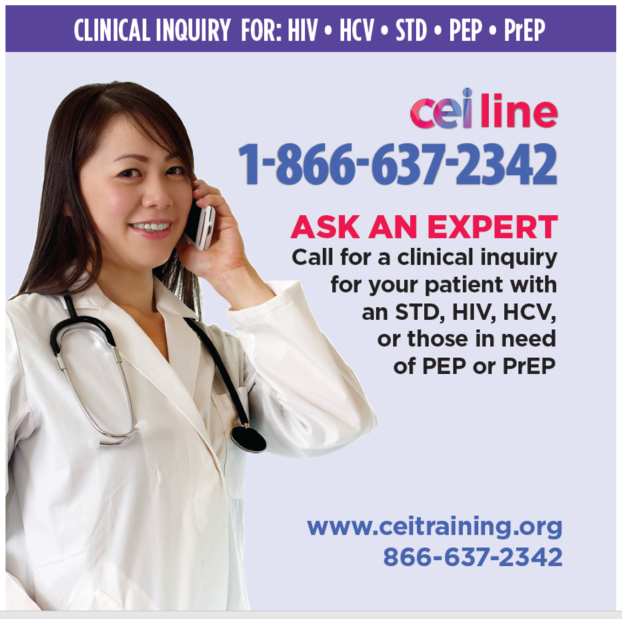 Need Help?
NYSDOH AIDS Institute Clinical Guidelines Program
www.hivguidelines.org
Access the Guideline
www.hivguidelines.org > Pretreatment Assessment in Adults With Chronic Hepatitis C Virus Infectione

Also available: Printable pocket guide and PDF
NYSDOH AIDS Institute Clinical Guidelines Program
www.hivguidelines.org